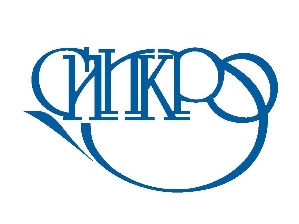 Возможности существующих ресурсов для формирования навыков функциональной грамотности
Л.Ю.Панарина, проректор по научной работе СИПКРО, к.психол.н., 
О.Ю.Ерофеева, заведующий кафедрой социально-гуманитарного образования СИПКРО, к.п.н.
17.02.2021
РЕЗУЛЬТАТЫ РЕГИОНАЛЬНОГО РЕЙТИНГА’2020(математическая грамотность)
УРОВНИ ФУНКЦИОНАЛЬНОЙ ГРАМОТНОСТИ ОБУЧАЮЩИХСЯ
2 уровень – 
пороговый, при достижении которого учащиеся начинают демонстрировать применение знаний и умений в простейших неучебных ситуациях​
находить и извлекать информацию​; 
формулировать​ математическую ​проблему;
давать научные ​объяснения
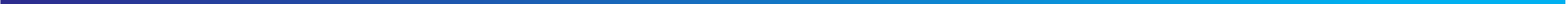 осмысливать и оценивать информацию;
​применять математические понятия, процедуры, факты и инструменты;
применять ест.-научные  методы исследования​
4 уровень – 
проявляется способность использовать имеющиеся знания и умения для получения новой информации​
6 уровень – 
самостоятельно мыслящие и способные функционировать в сложных условиях​
интерпретировать информацию для принятия решения;
интерпретировать результаты в контексте;
интерпретировать данные исследования для получения выводов
3
[Speaker Notes: Основной задачей является не просто выполнение, но выполнение на уровне выше 4-го . Прогресс российских школьников осуществлен, в основном, за счет перехода из группы с низкими результатами, в группу средних результатов. Процент же выполнивших тест на 5-6 – остается стабильно низким. 

Сопоставление с ФГОС показало, что невысокие результаты российских учащихся связаны с недостаточным овладением некоторыми метапредметными умениями:]
РЕЗУЛЬТАТЫ РЕГИОНАЛЬНОГО РЕЙТИНГА(математическая грамотность)
РЕЗУЛЬТАТЫ РФ(математическая грамотность)
РЕЗУЛЬТАТЫ РФ В СРАВНЕНИИ СО СТРАНАМИ-ЛИДЕРАМИ(математическая грамотность)
Как определить моя школа (класс) вошли бы в 10 лучших стран мира, 
если бы приняли участие в прошлом исследовании PISA?
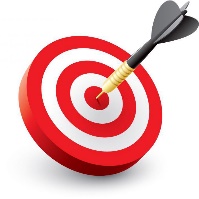 Цель в работе каждого ОУ:
Показатель качества образования стран-лидеров (в целом по исследованию PISA)
доля выпускников основной школы, демонстрирующих самые высокие результаты (5,6 уровень) - не менее 11%, 
доля хорошо подготовленных учащихся к продолжению образования (3,4 уровень) -  не менее 40%.
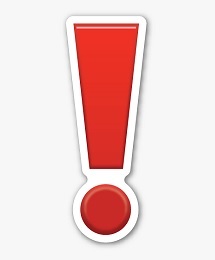 PISA-2022: Новые акценты
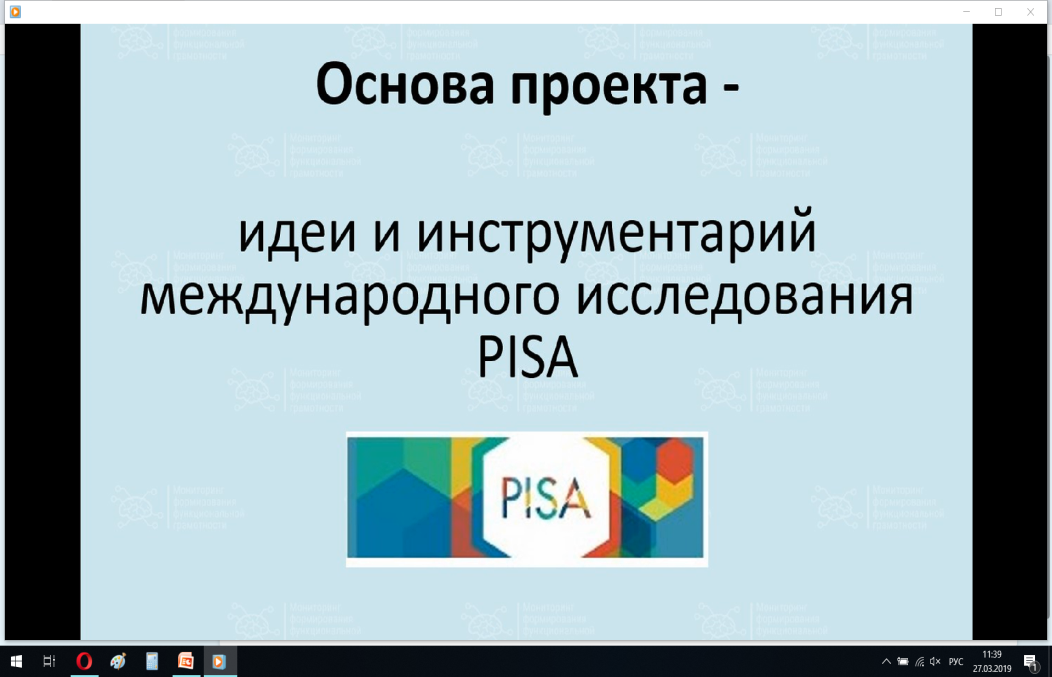 Акцент при оценке - математические рассуждения.
Центральный компонент математической грамотности - связь между математическими рассуждениями и решением поставленной проблемы: 
для решения проблемы учащийся сначала должен увидеть математическую природу проблемы, представленной в контексте  реального мира,  и сформулировать ее на языке математики. 
Новые темы по областям содержания:
Явления роста: линейные, нелинейные, квадратичные и экспоненциальные зависимости  (Изменение и зависимости)
Геометрическая аппроксимация свойств нестандартных или незнакомых форм и объектов путем разбиения этих фигур и объектов на знакомые формы и объекты (Пространство и формы)
Компьютерное моделирование: анализ изменений, влияния переменных на результат; калькулятор (Количество)
Принятие решений в ситуациях неопределенности: использование вероятности и основных принципов комбинаторики для интерпретации ситуаций и прогнозирования (Неопределенность и данные)
ГЛАВНЫЕ ДЕТЕРМИНАНТЫ КАЧЕСТВА ШКОЛЬНОГО ОБРАЗОВАНИЯ
Качество школьного образования в основном определяется качеством профессиональной подготовки педагогов
(по результатам PISA)

Качество образовательных достижений школьников в основном определяется качеством учебных заданий, предлагаемых им педагогами
(по результатам ITL, PISA)
ПРИМЕР ПАСПОРТА КОМПЛЕКСНОЙ ЗАДАЧИ. Акцент внимания при методическом аудите!!!
ЗАДАНИЕ: «Криптография в современном мире»
На клавиатуре буквы О, Е, И, А, Н, Т, С, Р находятся в центральной части. Они наиболее часто используются во время печатания текста. Редкие буквы Ф, Э, Ш, Ц, Ю, Щ помещаются ближе к её краям. При таком расположении букв оператор может быстрее печатать и у него меньше устают руки, поскольку пальцы работают в основном в центре клавиатуры. Подсчитано, какие буквы в русском тексте встречаются чаще всего.

    Таблица частот встречаемости букв в русском языке (%)
Перечислите буквы русского алфавита, встречающиеся с частотой ниже 1%. 

Ответ запишите заглавными буквами через запятую.
Интерактивный опрос
1. Определите, является ли представленная задача направленной на формирование навыков ФГ.
Москвич Пётр Петрович решил отправиться на два дня в Санкт-Петербург в гости к своему бывшему однокласснику. Он купил билет на поезд, который отправляется с Ленинградского вокзала в 15:00.
     В какое время Петру Петровичу нужно выйти из дома, если рекомендуется прибыть на вокзал за 30 минут до отправления поезда, от дома до ближайшей станции метро идти 10 минут, на метро ехать 7 мин, от станции метро до железнодорожной платформы идти 20 минут?
Запишите ответ и решение.
Дидактический комплекс издательства «Просвещение»
Функциональная грамотность. Тренажеры
5-9
Функциональная грамотность. 
Учимся для жизни
5-9
Задачники
2-4, 8-9, 10-11
Многофункциональные сборники задач 
(функциональная грамотность, углубленное изучение предмета, олимпиады)
Сборники задач для отработки навыков решения задач
  (математическая и естественнонаучная грамотности)
Индивидуальные обучающие 
пособия 
(все виды грамотностей)
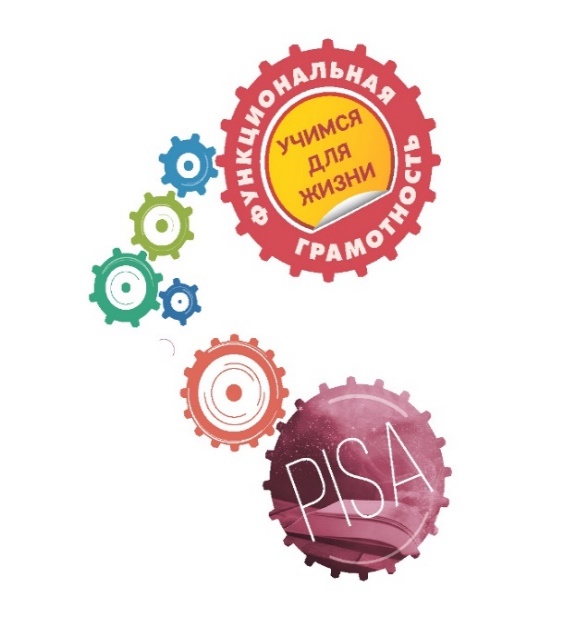 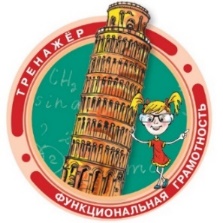 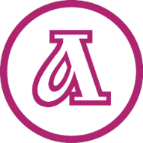 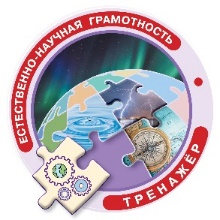 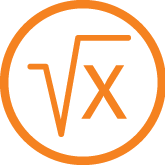 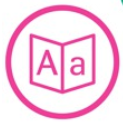 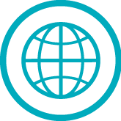 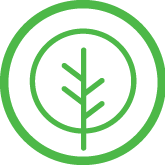 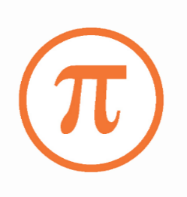 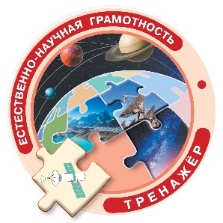 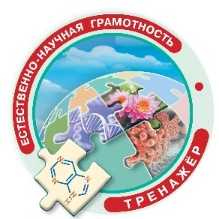 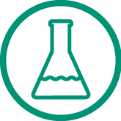 СБОРНИКИ ЭТАЛОННЫХ ЗАДАНИЙ*
*из презентации Л.О. Рословой, канд. пед. наук, зав. лабораторией математического общего образования и информатизации, Институт стратегии развития образования Российской академии образования, глав.ред. журнала «Математика», 04.02.2021
МОСКОВСКИЙ ЦЕНТР КАЧЕСТВА ОБРАЗОВАНИЯ
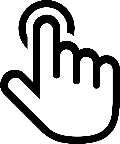 https://myskills.ru/exam/test/group/12/details/1460
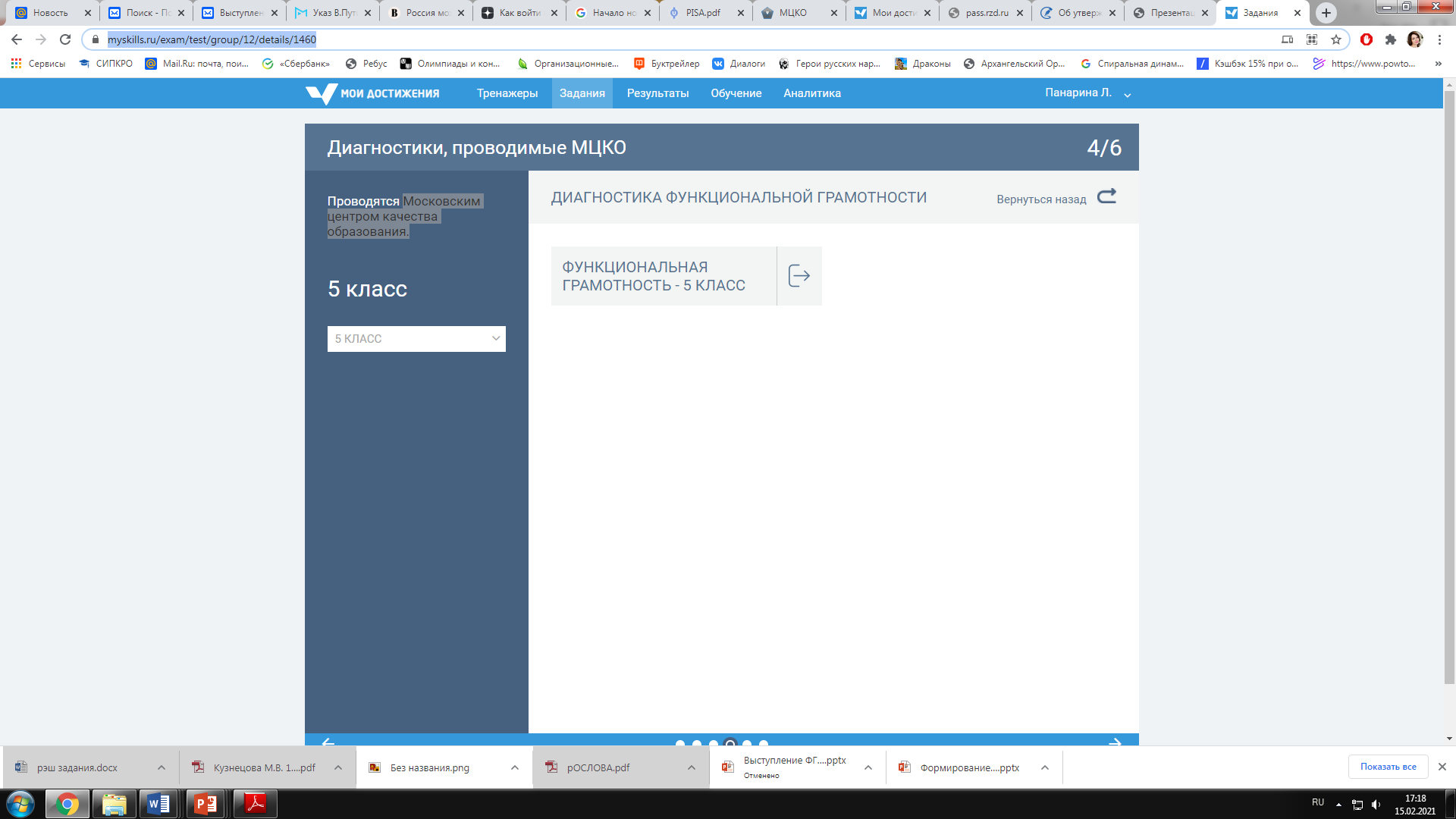 ДЕМОНСТРАЦИОННЫЕ ВАРИАНТЫ. САЙТ ИСРО РАО
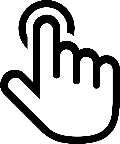 http://skiv.instrao.ru/bank-zadaniy/matematicheskaya-gramotnost/
ФУНКЦИОНАЛЬНАЯ ГРАМОТНОСТЬ. ONLINE ТРЕНАЖЕРЫ
ЭЛЕКТРОННЫЙ БАНК ЗАДАНИЙ ДЛЯ ОЦЕНКИ ФУНКЦИОНАЛЬНОЙ ГРАМОТНОСТИ
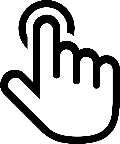 https://fg.resh.edu.ru/
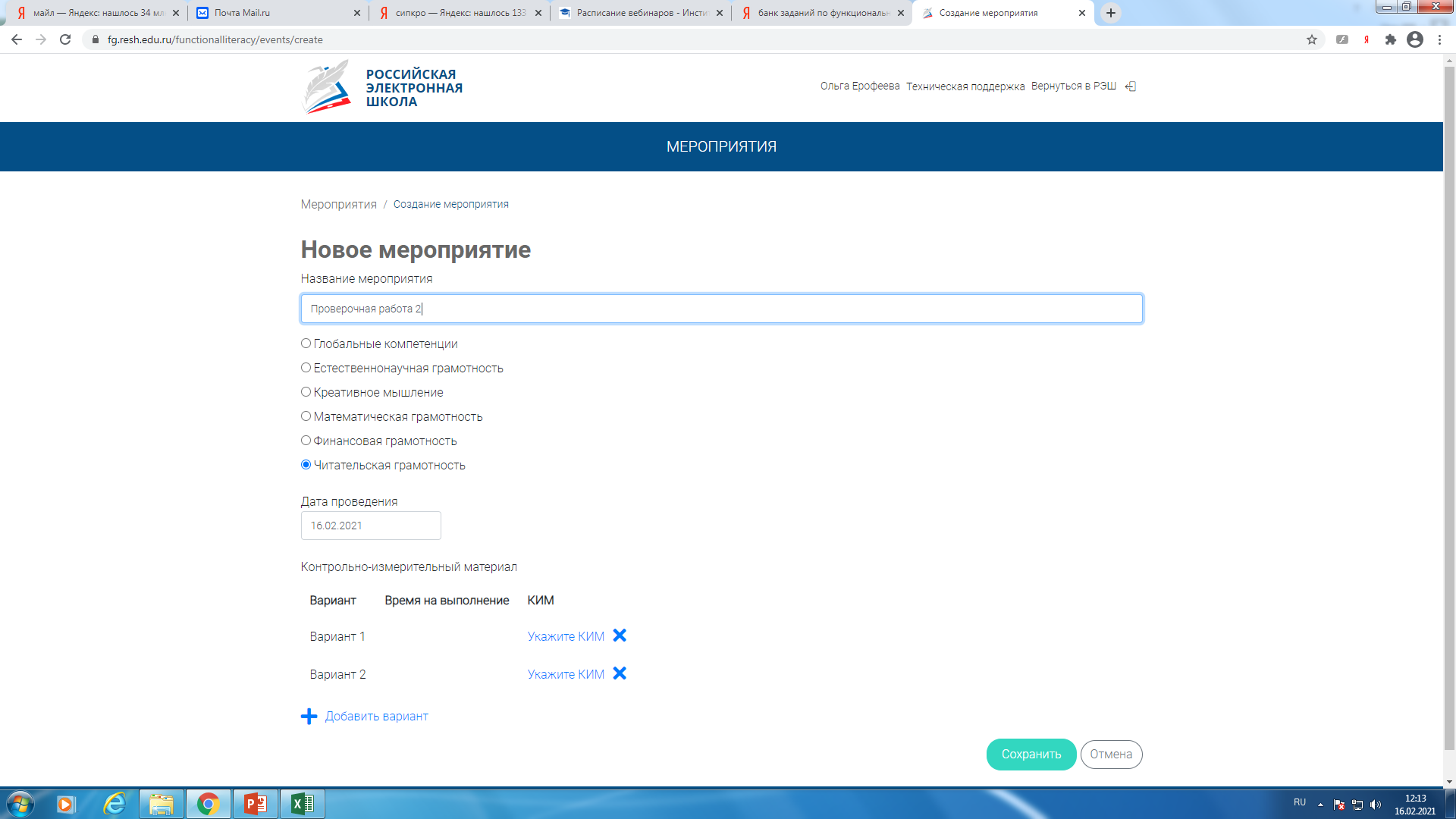 Читательская грамотность8 класс
Читательская грамотность9 класс
РАБОТА С БАНКОМ РЭШ
направлена на формирование навыков чтения, которые включают в себя поиск, выбор, интерпретацию, интеграцию и оценку информации;
включает работу с разными форматами текста: сплошной, несплошной, смешанный, составной;
помогает учителю оценить базовые читательские учения при чтении сложных и множественных текстов: смысловое чтение, определение основной темы, формулирование выводов;
направлена на формирование способности учащихся ориентироваться в современном мире и справляться с новыми появившимися требованиями.